Figure 3 Cumulative mortality in hypertensive Dahl salt-sensitive rats fed a high fat (fat, 60% total energy from fat, ...
Cardiovasc Res, Volume 79, Issue 2, 15 July 2008, Pages 269–278, https://doi.org/10.1093/cvr/cvn074
The content of this slide may be subject to copyright: please see the slide notes for details.
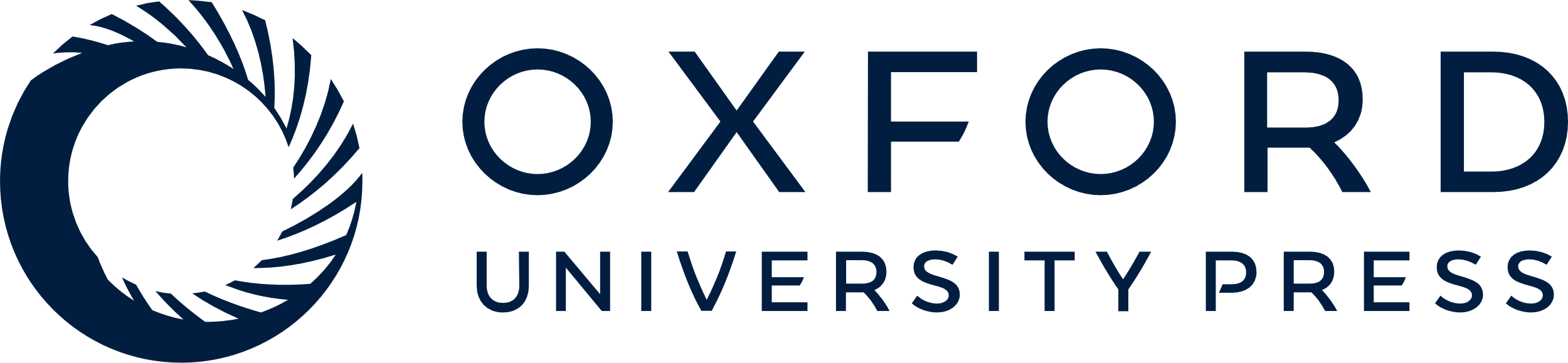 [Speaker Notes: Figure 3 Cumulative mortality in hypertensive Dahl salt-sensitive rats fed a high fat (fat, 60% total energy from fat, 20% carbohydrate), fat + sugar (45% fat, 25% fructose), complex carb (57% starch, 10% fat), and fructose (52% fructose, 10% fat) for 12 weeks. †P < 0.05 compared with all other diets. Figure drawn from data published in Sharma et al.105


Unless provided in the caption above, the following copyright applies to the content of this slide: Published on behalf of the European Society of Cardiology. All rights reserved. © The Author 2008. For permissions please email: journals.permissions@oxfordjournals.org]